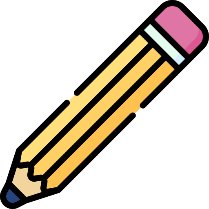 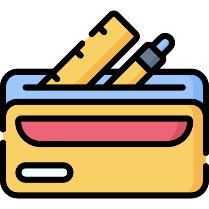 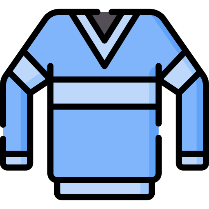 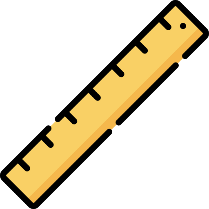 SCHOOL OBJECTS
TEACHER MELISA
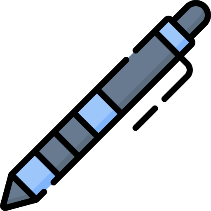 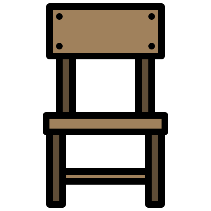 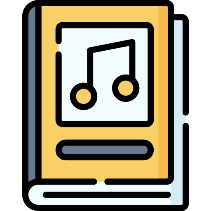 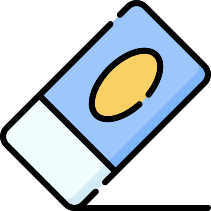 Which one is book?
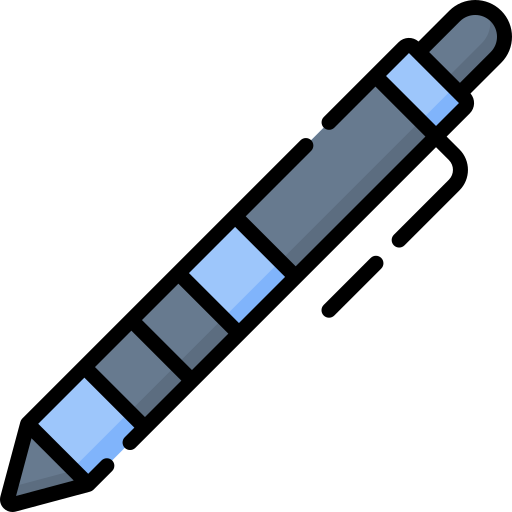 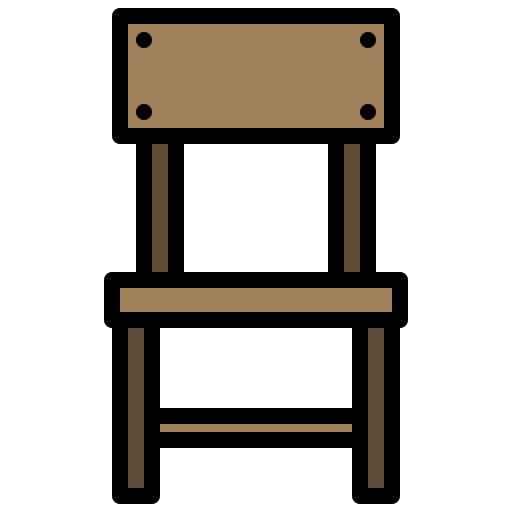 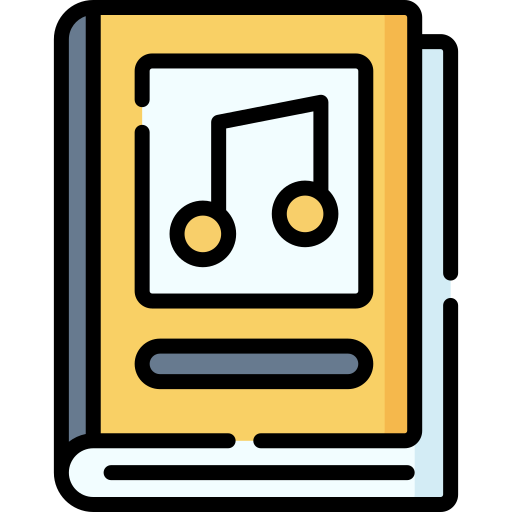 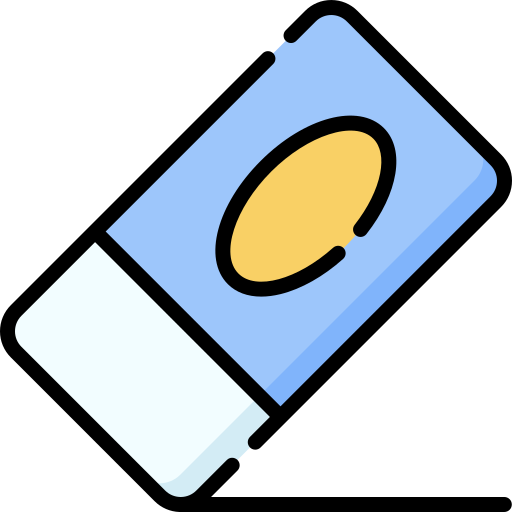 Which one is rubber?
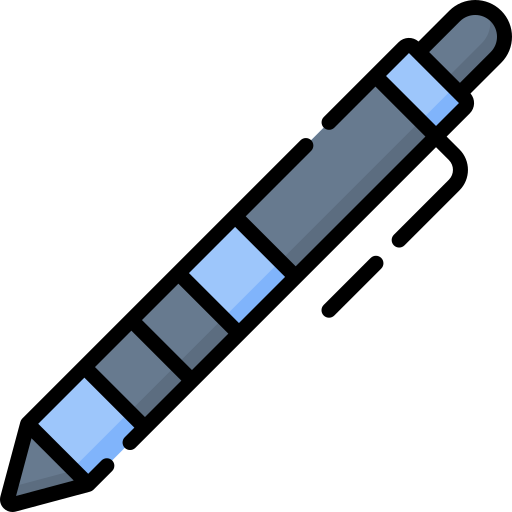 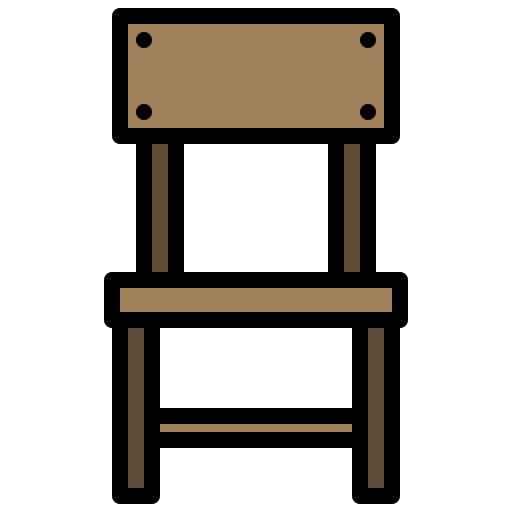 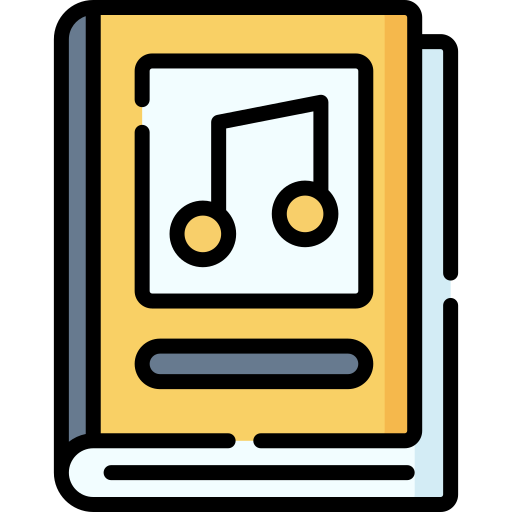 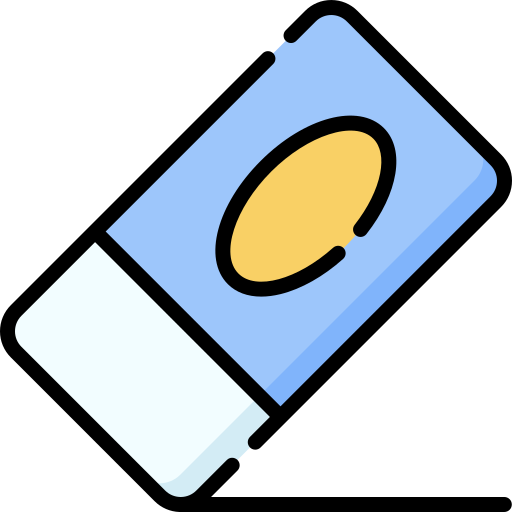 Which one is pencil?
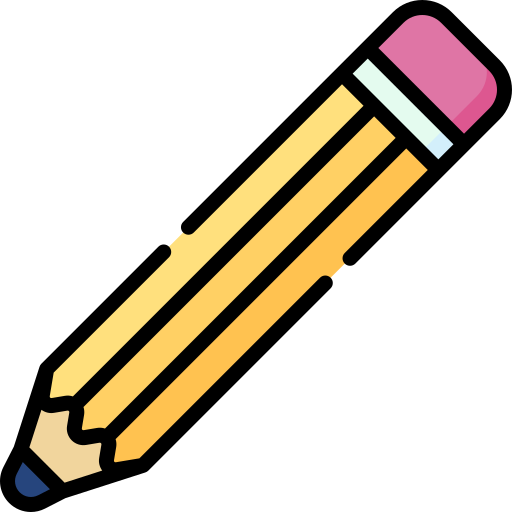 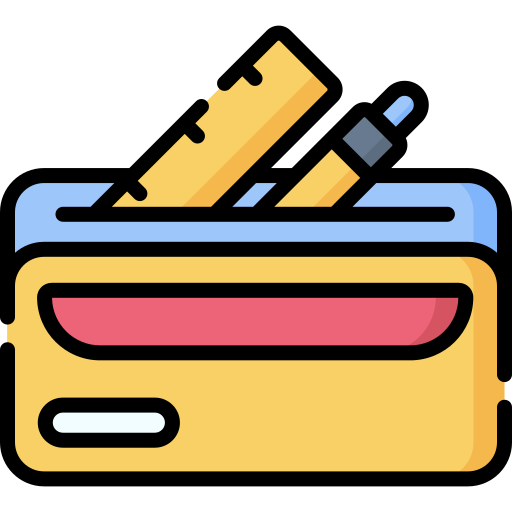 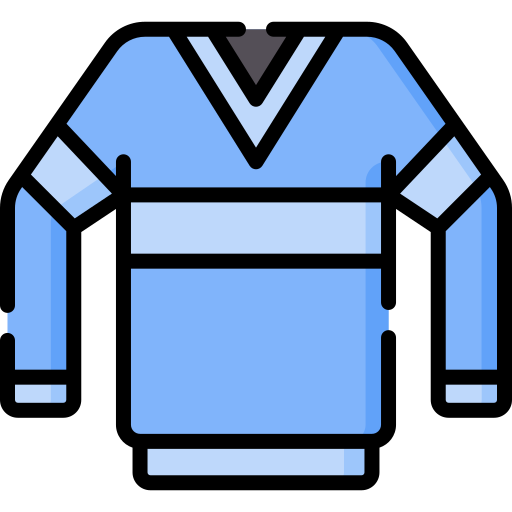 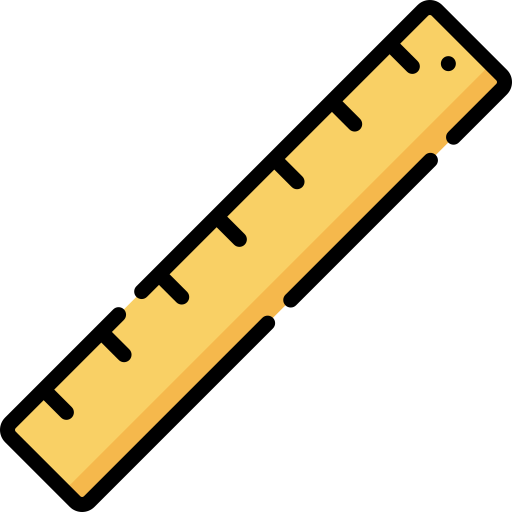 Which one is jumper?
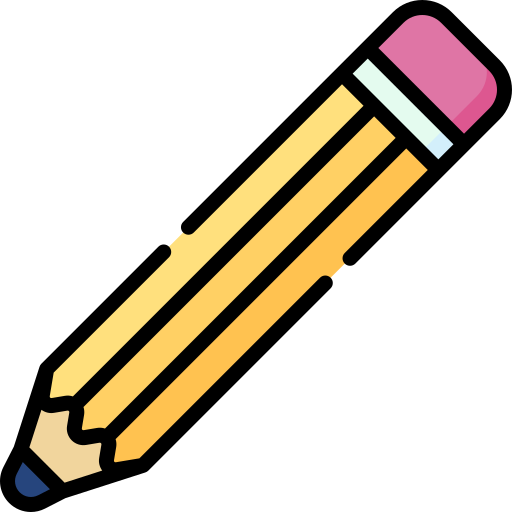 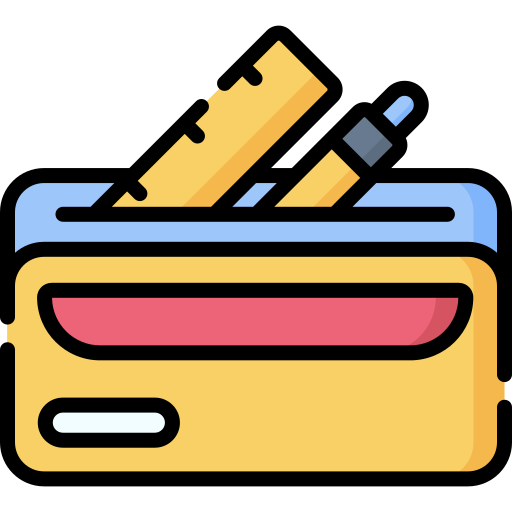 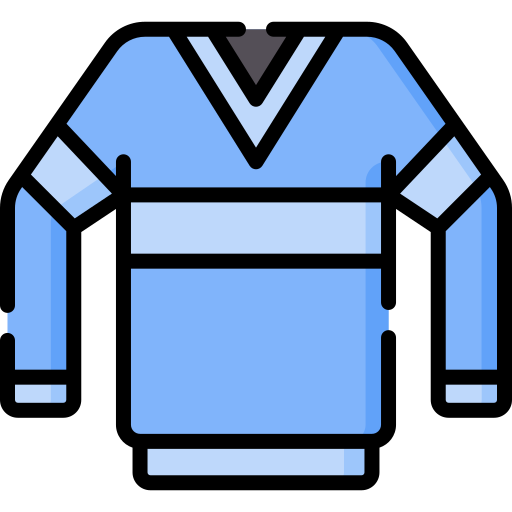 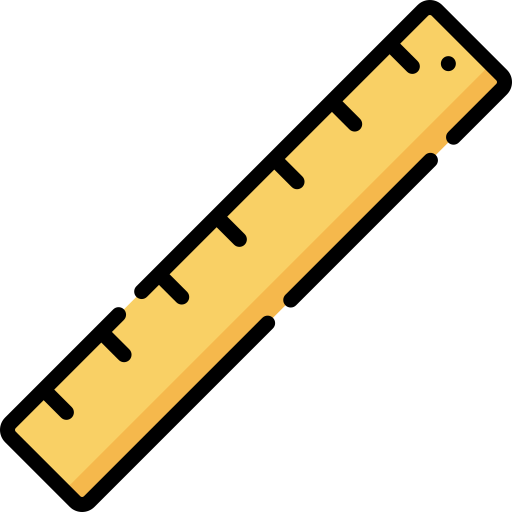